PrIDE: Achieving Secure RowHammer Mitigation Using Low Cost In-DRAM Trackers
Aamer Jaleel (NVIDIA), Gururaj Saileshwar (Toronto), 
Steve Keckler (NVIDIA), Moinuddin Qureshi (GT)
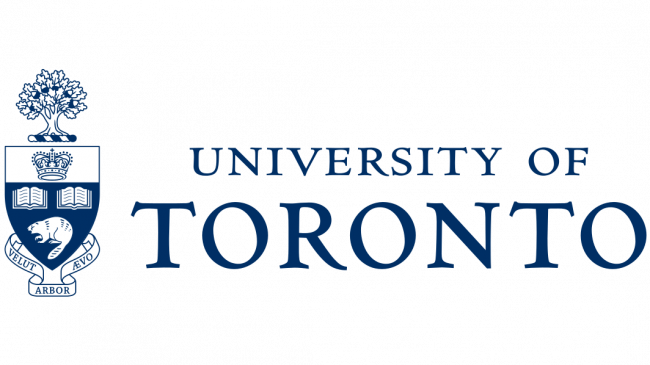 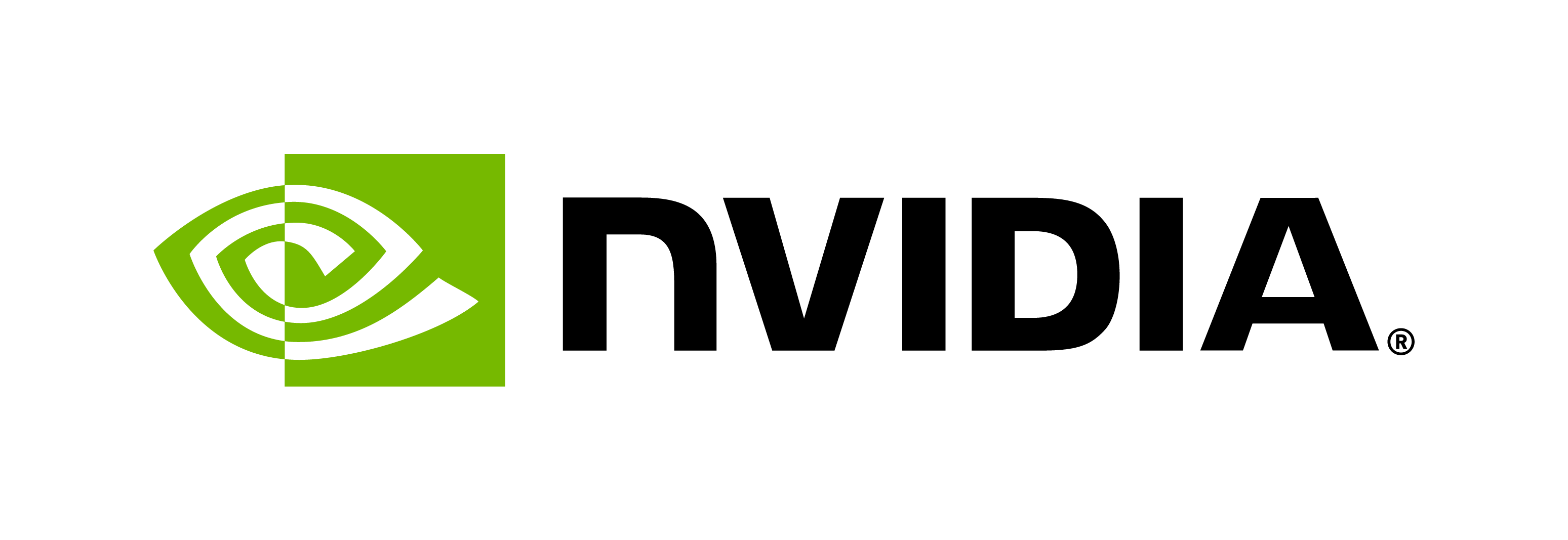 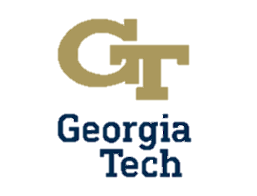 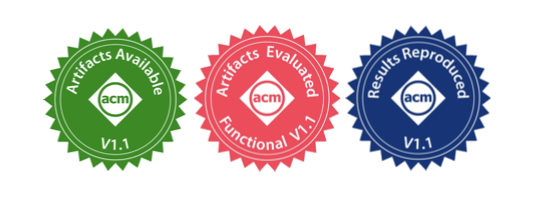 [Speaker Notes: Good morning and thank you for the  introduction. 

Today we are going to talk about RowHammer, which has been troubling the DRAM industry for a little over a decade now.  State-of-the-art secure solutions to address RowHammer require large storage overheads. Attempts by industry and academia to design low-cost trackers while bounding security has been unsuccessful.

Well folks, the wait is OVER!  Today, we will show that we can achieve secure rowhammer mitigation using a small 4-entry DRAM tracker.]
2
The RowHammer Problem
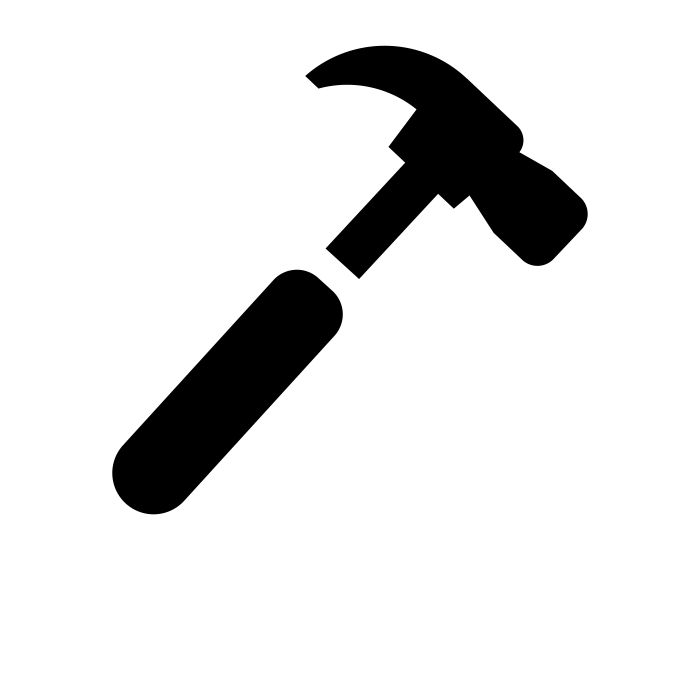 RowHammer Attack
~4.6X Reduction
Row of Cells
Aggressor Row
Row
Rapid
ACTs
Row
Victim Row
X   X                            X X
Aggressor Row
Row
500-1000?
DRAM
2020
RowHammer is A Security Problem  Need a LOW COST and SCALABLE solution!
[Speaker Notes: So what exactly is RowHammer? Well RowHammer is a phenomenon where frequent accesses to DRAM rows can cause bit flips in neighboring physical rows.  The frequently accessed rows are called aggressor rows and the rows with bit flips are called victim rows.

The Row Hammer Threshold, which is the number of activations required to flip bits, is reducing with each DRAM generation. 

With current trends, RowHammer is not just a security problem, but also a reliability problem and we desire a low cost and scalable solution to address RowHammer]
3
Two Part Solution:  Track Aggressors & Mitigate Victims
2
Mitigate Victim Rows
Track Aggressor Rows
1
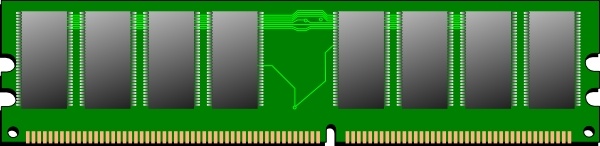 Victim Row
Aggressor Row
Victim Row
RowID, Counter
(blast radius +/- N)
In-DRAM Tracker
DRAM
[Speaker Notes: Row Hammer solutions can either be deployed in the memory controller or in-DRAM.  
We focus on in-DRAM solutions as the DRAM vendors are more knowledgeable about the DRAM internals and vulnerability.
There are two parts to solving RowHammer.  
First, we need a structure to track aggressor rows.
Second we need to mitigate the victims of the aggressor rows.

To better understand victim mitigation, let's take a crash course in DRAM Refesh]
DRAM Refresh 101
DRAM Refresh Period (tREFW = 32ms)
Retention Period Divided into 8192 intervals (tREFI)
tREFI
tREFI
tREFI
~79 ACTs
tRFC
tRFC
tRFC
Refresh DRAM rows (~4-8 rows)
Refresh DRAM rows (~4-8 rows)
[Speaker Notes: DRAM refresh period is divided into 8192 refresh intervals.

A small fraction of each refresh interval is dedicated to perform refreshes.  The reminder of time is available for normal DRAM operations.  For our DRAM timing parameters, we can have at most 79 ACTs.]
DRAM Refresh and Row Hammer Mitigation
DRAM Refresh Period (tREFW = 32ms)
Retention Period Divided into 8192 intervals (tREFI)
~79 ACTs
tRFC
tRFC
tRFC
tREFI
tREFI
tREFI
Refresh DRAM rows (~4-8 rows)
Refresh DRAM rows (~4-8 rows)
Consult Tracker for mitigations
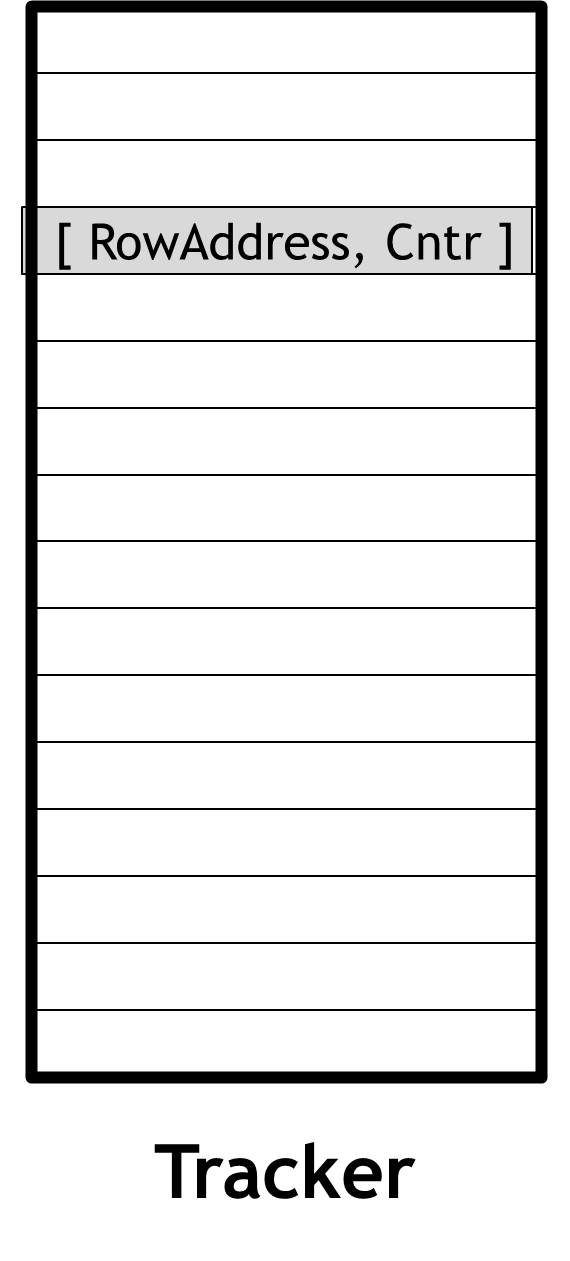 Row Hammer Mitigations Issued During Refresh
[Speaker Notes: To perform Row Hammer mitigation, during Refresh, e DRAM consults the in-DRAM tracker to select an entry to be mitigated.]
Landscape of In-DRAM RowHammer Solutions To-Date
OUR GOAL
HIGH
ProTRR, Mithril
(100-1000s counters / DRAM bank)
Security (Higher is Better)
TRR, DSAC, PAT
(<16 counters / DRAM bank)
LOW
LOW
HIGH
Storage Overhead (Lower is Better)
[Speaker Notes: Now that we understand refresh, let us look at the landscape of In-DRAM RowHammer solutions.

First, we have secure in-DRAM mitigations such as ProTRR, Mithrill that 1000s of counters per DRAM bank. This storage overhead increases with lower row hammer threshold.

On the other hand, we have DRAM vendor solutions such as TRR, DSAC, and PAT which require a handful of counters per DRAM bank.  Unfortunately, attacks such as TRResPass and BlackSmith have defeated such in-DRAM trackers.

Our goal is to design a low storage in-DRAM tracker that has high security!]
Taxonomy of Tracker Management Policies and Failure Modes
3
1
Insertion Policy
Mitigation Policy
LOW-COST TRACKER
Tardiness

Failure from 
DELAYING mitigation
Tracker Insertion Failure (TIF)

Failure from NOT inserting address
Eviction Policy
2
Tracker Retention Failure (TRF)

Failure from DISCARDING address
[Speaker Notes: To understand why existing low cost trackers fail, we now present a taxonomy of tracker management policies and their respective failure modes.

First we have the Insertion policy that determines whether an aggressor row is inserted into the Tracker before reaching the row hammer threshold.  If not, then you’d suffer from a Tracker Insertion Failure.

Next, when the Tracker is full, we have the eviction policy which decides what to evict from the Tracker. Removing an entry before receiving a mitigation leads to “Tracker Retention Failure (TRF)”

Finally, we have the mitigation policy which decides what entry to mitigate. Since In-DRAM Trackers perform mitigations during Refresh,  this policy determines “Tardiness” which bounds the extra activates to an aggressor row before mitigation.]
Why Do Existing Low Cost In-DRAM Trackers Fail?
Always Insertion
MFU Mitigation
RowAddress, Cntr
COUNTER-BASED TRACKER
LFU Eviction
Existing Tracker Management Policies Are Access Pattern Dependent
Carefully Crafted Access Patterns (e.g. TRRespass)  Induce Tracker Retention Failures!
[Speaker Notes: Existing low cost in-dram trackers are counter based that use frequency information for eviction and mitigation.  

Unfortunately, the use of counters make such tracker management policies Access Pattern Dependent.  Carefully crafted access patterns such as TRRespass can defeat the tracker.]
TRACKER
RowAddress
Goal: Access Pattern Independent Tracker with Bounded Failure Rate
Counterless Tracker with Just Addresses
[Speaker Notes: Our goal is to design an Access Pattern Independent tracker with bounded failure rate.

Since counters are access pattern dependent, let's remove them!

So, how do you manage a tracker that just holds addresses?]
Towards An Access Pattern Independent Tracker
At mitigation time, the oldest entry is selected for mitigation
Insertion Policy
1
FIFO TRACKER
RowAddress
All DRAM activations are inserted into the Tracker
(even if the address exists)
Eviction Policy
(FIFO)
Mitigation Policy
(FIFO)
2
3
When the tracker is full, the oldest entry is evicted.
[Speaker Notes: We propose FIFO management since it allows us to bound the tracker failure modes.

How is a FIFO tracker managed?  The insertion policy, we insert ALL activations into the tracker, even if the entry exists in the tracker.  This allows the tracker management to be independent of accesses before/after insertion.

The eviction and mitigation policy takes the oldest entry from the tracker for eviction.]
Towards An Access Pattern Independent Tracker
Insertion
Mitigation
FIFO TRACKER
Eviction
PROBLEM: Retention Failures Due to Thrashing Access Patterns
[Speaker Notes: Unfortunately, directly using a FIFO tracker is not access pattern independent since it has retention failures due to thrashing access patterns.]
Proposal:  Probabilistic In-DRAM Tracker (PrIDE)
Probabilistic Insertion
Sample
Mitigation
‘p’
FIFO TRACKER
Eviction
What is the Sampling Rate?
[Speaker Notes: To address this problem, we propose PrIDE which is a FIFO Tracker with a probabilistic insertion policy.
In PrIDE, addresses are only inserted into the tracker with probability ‘p’.  So, what should be the sampling rate?]
DRAM Refresh and Row Hammer Mitigation
DRAM Retention Period (tREFW = 32ms)
Retention Period Divided into 8192 intervals (tREFI)
~79 ACTs
tRFC
tRFC
tRFC
tREFI
tREFI
tREFI
Refresh DRAM rows (~4-8 rows)
Refresh DRAM rows (~4-8 rows)
Consult Tracker for mitigations
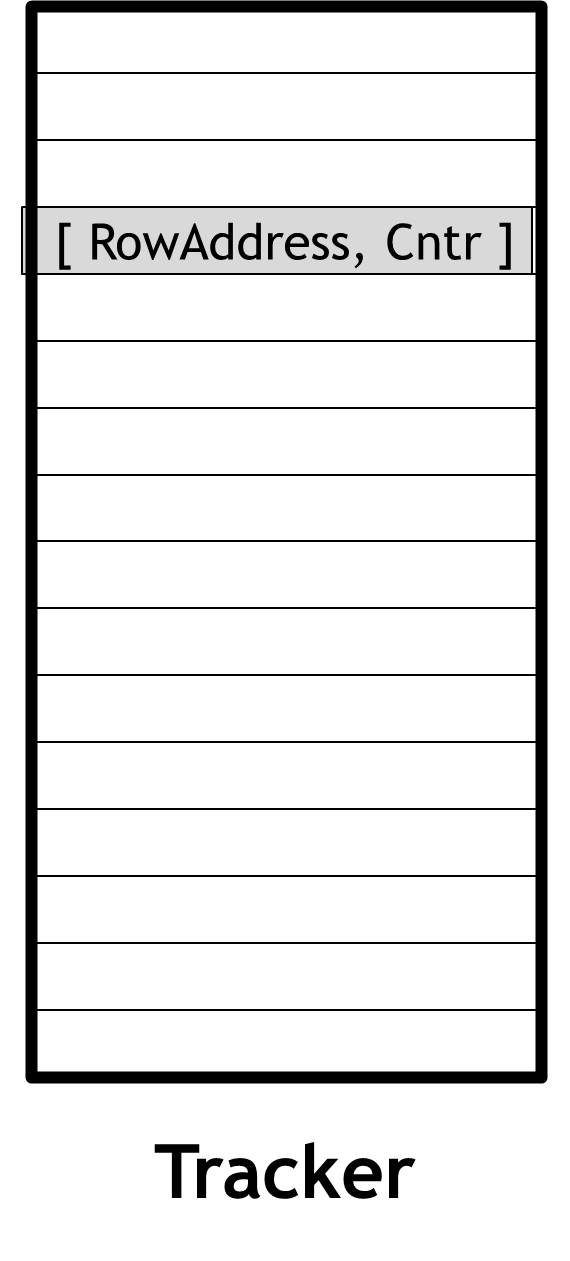 Row Hammer Mitigations Issued During Refresh  Mitigation Rate = 1 / 79 ACTs
[Speaker Notes: Recall from our crash course on DRAM refresh, the DRAM issues RowHammer mitigations during refresh.  This suggests that mitigations occur once every 79 activations.]
Proposal:  Probabilistic In-DRAM Tracker (PrIDE)
Probabilistic Insertion
Sample
Mitigation
FIFO TRACKER
Eviction
[Speaker Notes: To ensure that the Tracker does not suffer from retention failures, the Continuity Principle states that the insertion rate must match the mitigation rate.  Thus, if you are mitigating once every 79 ACTs, you should insert once every 79 ACTs to avoid retention failure.]
Bounding Failure Rate of PrIDE
Probabilistic Insertion
Mitigation
FIFO TRACKER
Tracker Insertion Failure (TIF)

Failure from NOT inserting address
Eviction
TRH-DTIF = 1530 (MTTF=10,000 years)
10,000 years is similar to DRAM FIT rate from Naturally Occurring Errors
[Speaker Notes: Now that we have taken a principled approach to design PrIDE, let us bound the failure rate of PrIDE.

Recall the different Tracker failure modes.  
First, we can have failures due to Insertion.  

Let’s compute Tracker Insertion Failure.  The probability of an aggressor not being inserted into the Tracker and receiving TRH activations is (1-p)^TRH.   Assuming an MTTF of 10,000 years, which is similar to per bank DRAM FIT rate from naturally occurrent errors, we can tolerate a row hammer threshold of 1530.]
Estimating Failure Rate of PrIDE
Probabilistic Insertion
Mitigation
FIFO TRACKER
Eviction
Tracker Retention Failure (TRF)

Failure from DISCARDING address
[Speaker Notes: Ok, what about TRF now?]
Estimating Tracker Retention Failure (TRF)
Failure from DISCARDING Address
Survival Probability
Probabilistic Insertion
FIFO TRACKER
Mitigation
Eviction
[Speaker Notes: To compute the tracker retention failure, consider the Tracker as a lossy buffer with probability ‘L’.  As such, the effective sampling probability under a lossy buffer model is ‘p’ times (1-L), which is the Tracker survival probabiility.]
Estimating Tracker Retention Failure (TRF)
Failure from DISCARDING Address
Probabilistic Insertion
FIFO TRACKER
Mitigation
Eviction
Position in Refresh Interval (tREFI) ( 79 possible )
[Speaker Notes: How do we compute the Tracker Loss Probability?  Well, the Loss Probability is dependent on the position of the aggressor row in the refresh interval.  Positions earlier in the refresh interval have higher loss probability than positions later in the refresh interval.  For a given Tracker size, we determine the Lost Probability by using analytical models verified by Monte Carlo simulations and report the worst case loss probability.]
Estimating Tracker Retention Failure (TRF)
Failure from DISCARDING Address
Probabilistic Insertion
FIFO TRACKER
Mitigation
Eviction
For a 16-entry FIFO, TRH-DTIF+TRF = 1575 (MTTF=10,000 years)
[Speaker Notes: For a 16-entry FIFO, PrIDE can handle a TRH of 1575.]
Estimating Failure Rate of PrIDE
Probabilistic Insertion
Mitigation
Tardiness

Failure from DELAYING 
mitigation
FIFO TRACKER
Tracker Insertion Failure (TIF)

Failure from NOT inserting address
Eviction
Tracker Retention Failure (TRF)

Failure from DISCARDING address
[Speaker Notes: Ok, now let’s compute Tardiness]
Quantifying Tardiness
Failures from DELAYING MITIGATION
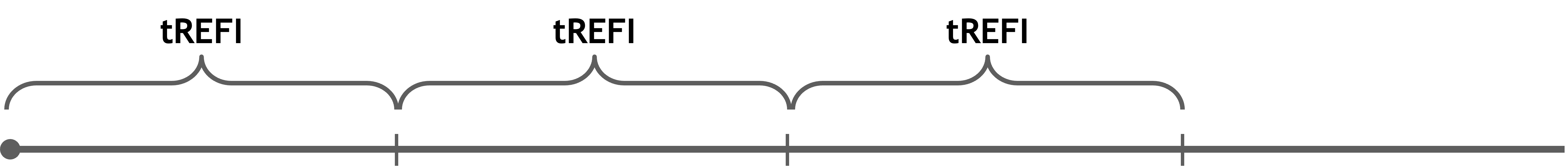 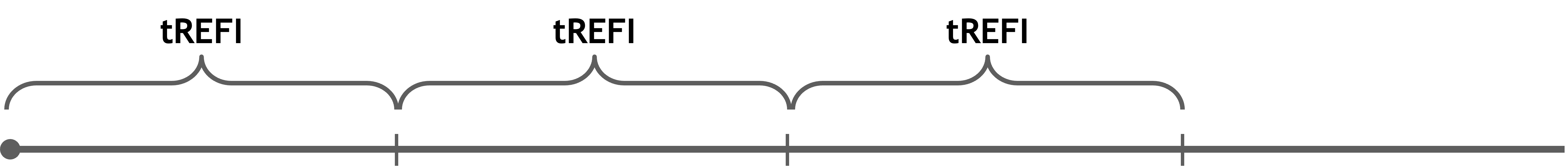 1-entry FIFO Tracker
W Activates
W ACTs
[Speaker Notes: Recall that In-DRAM Trackers delay mitigation until the Refresh period. If you have a refresh interval with W possible activations and a one-entry buffer, then the buffered aggressor row can be accessed W times before it is mitigated.  Thus, the  tardiness is W.]
Quantifying Tardiness
Failures from DELAYING MITIGATION
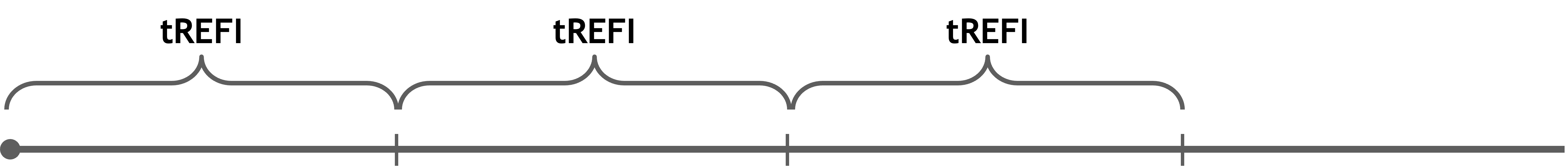 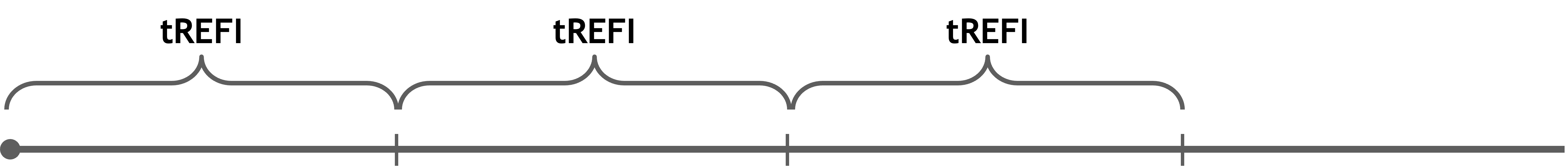 N-entry FIFO Tracker
N*W Activates
W ACTs
TRH + Tardiness
Larger trackers harmful due to Tardiness  
 4-entry is best with TRH-D=1900
TRH + No-Tardiness
[Speaker Notes: Generalizing this, if you have an N-entry FIFO, the tardiness for the newly buffered aggressor row is N*W.  Thus, as the Tracker size increases, the tardiness also increases.

This chart shows the effective TRH of Pride with and without tardiness for different Tracker sizes.  We see that larger trackers have higher thresholds due to tardiness while smaller trackers have higher thresholds due to retention failures. 

A 4-entry tracker provides the lowest row hammer threshold of 1900.]
Probabilistic In-DRAM Tracker (PrIDE)
The FIRST Secure Low Cost In-DRAM Tracker
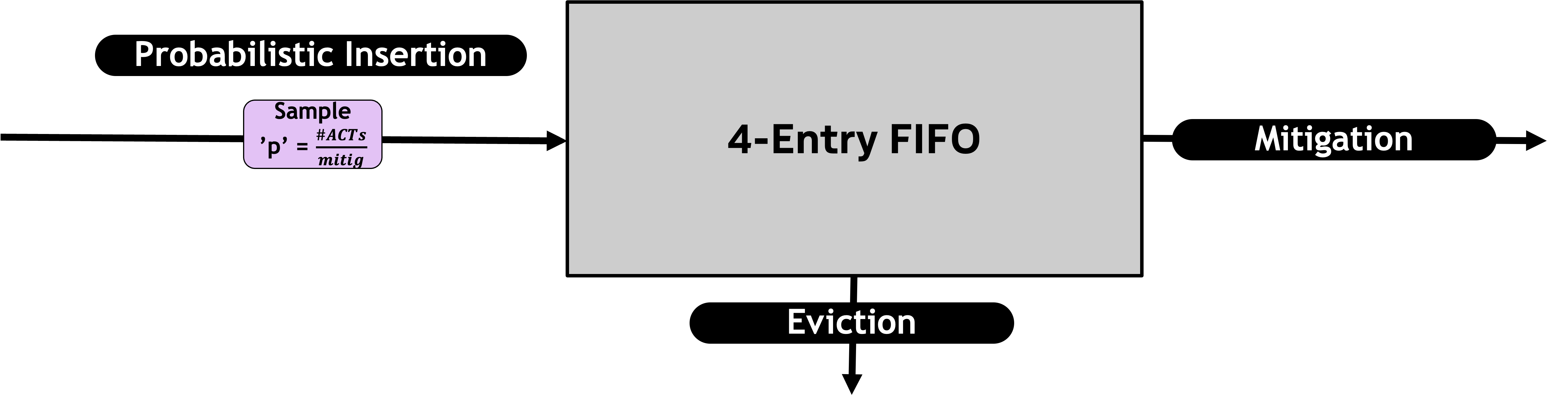 tREFI
tREFI
16 ACTs
16 ACTs
16 ACTs
79 ACTs
RFM
RFM
RFM
RFM
tRFC
tRFC
PrIDE Baseline:
Performance Overhead:  0%
TRH ~= 1900
PrIDE + RFM16:
Performance Overhead:  1.6%
TRH ~= 400
[Speaker Notes: Thus, in the baseline scenario, PriDE incurs 0% overhead while handling a row hammer threshold of 1900.

PrIDE scales to lower row hammer thresholds by increasing the mitigation rate using DDR5’s RFM.  Increasing the mitigation rate from 1 every 79 ACTs to 1 every 16 ACTs we can handle a row hammer threshold of 400 while incurring only 1.6% performance overhead.]
Conclusion
RowHammer is both a security and reliability problem

Existing low cost in-DRAM trackers are in-secure

We propose PrIDE, a provably secure in-DRAM Tracker
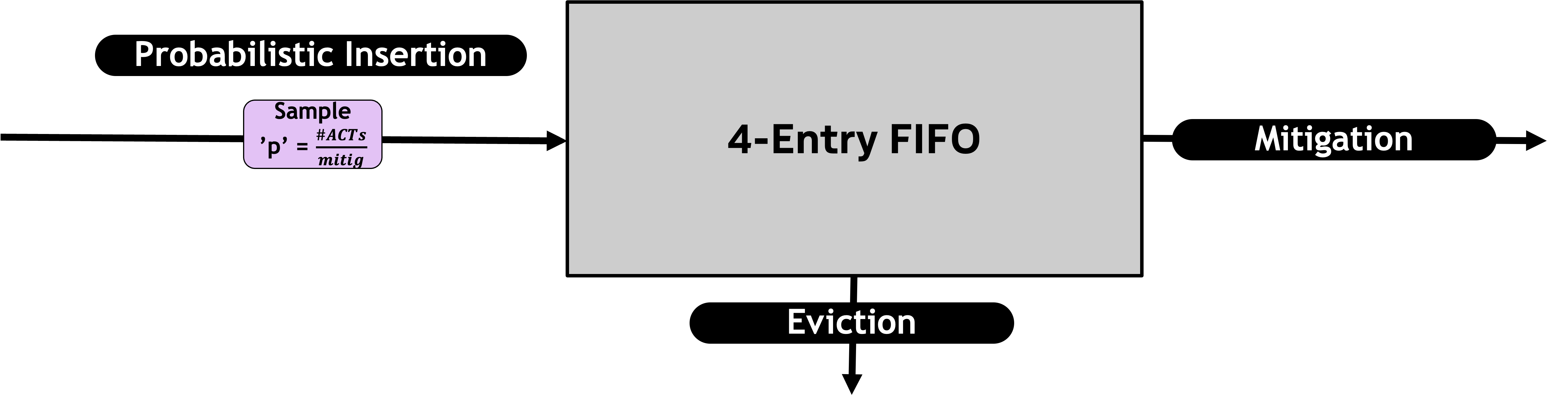 PrIDE Baseline:
Performance Overhead:  0%
TRH ~= 1900
PrIDE + RFM16:
Performance Overhead:  1.6%
TRH ~= 400
[Speaker Notes: In conclusion, RowHammer is both a security and reliability problem.  Existing low cost in-DRAM trackers are in-secure. Until now, the in-ability of DRAM vendors to design secure low-cost in-DRAM trackers has made the DRAM industry move towards high storage overhead solutions such as Per Row Access Counters.

However, we show that it is possible if we take a principled approach to Tracker design.  PrIDE is the FIRST secure low-cost in-DRAM tracker that can address the TRH of today at no performance cost and can scale to TRH of tomorrow at negligible overheads.]
Other Contributions In The Paper
Addressing Transitive Attacks

Performance and Energy Analysis

Modeling Failure Probability for Probabilistic Trackers

Empirical Analysis On Insecurity of Low-Cost Trackers
Questions?
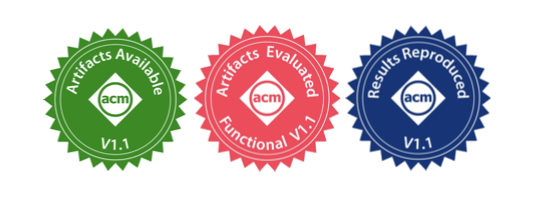 Probabilistic Insertion
Mitigation
4-Entry FIFO
Eviction
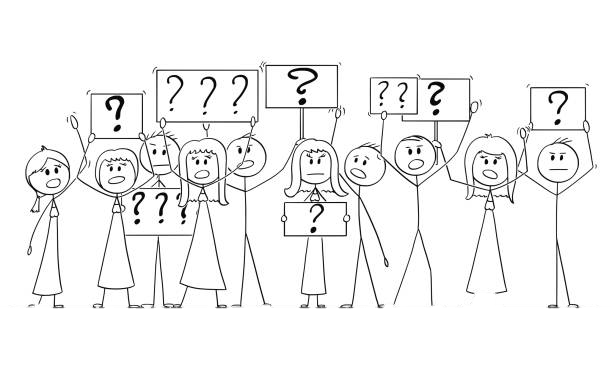 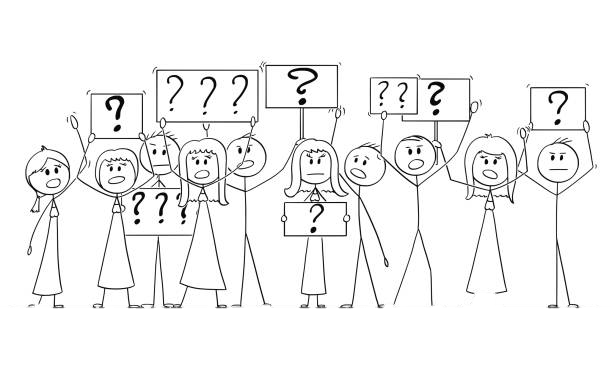 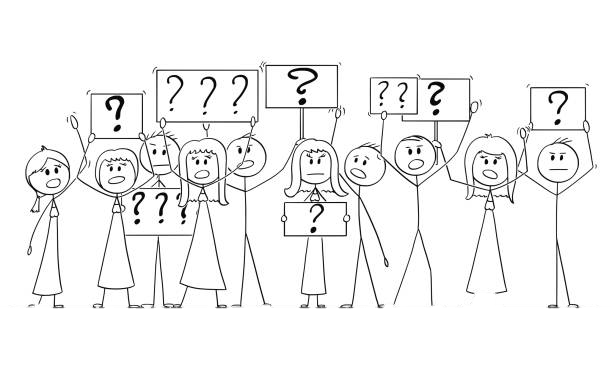 Taxonomy of In-DRAM Tracker Management Policies
When issuing mitigations (e.g., every tREFI), which Tracker-entry is mitigated?
Insert ALL requests? Insert some? What is the initial state (if any)?
Insertion Policy
Mitigation Policy
Tracking Structure
Lookup Policy
… f, e, d, c, b, a
DRAM Activations
Which elements of the entire DRAM access stream should the Tracker monitor?
Eviction Policy
[ RowAddress, <state> ]
Update Policy
When full, which Tracker-entry must be evicted to make space for  a new entry?
Upon hits, what is the update policy for the stored state?
State-of-the-Art In-DRAM Tracker Design (e.g., TRR)
Counter Based Tracker Management Policies
Frequency counter initialized to zero on insertions
Insertion
Cntr=0
Mitigation
(MFU)
4
MFU Tracker-entry is selected for mitigation (and invalidated)
5
miss
Lookup
1
… f, e, d, c, b, a
Tagged Counters
DRAM Activations
All DRAM activations consult the tracker
LFU Tracker-entry selected for replacement
hit
Eviction
(LFU)
Frequency counter is incremented on hits
[ RowAddress, Cntr ]
3
2
Update
Cntr++
PROBLEM:  Existing Tracker Management Policies Are Access Pattern Dependent
Carefully Crafted Access Patterns Can DEFEAT the Tracker!!
Taxonomy of Existing In-DRAM Tracker Management
Insertion Policy
Mitigation Policy
Tracking Structure
Lookup Policy
… f, e, d, c, b, a
DRAM Activations
Eviction Policy
[ RowAddress, <state> ]
Update Policy
State-of-the-Art In-DRAM Tracker Design (e.g., TRR)
Counter Based Tracker Management Policies
Insertion
Cntr=0
Mitigation
(MFU)
4
5
miss
Lookup
1
… f, e, d, c, b, a
Tagged Counters
DRAM Activations
hit
Eviction
(LFU)
[ RowAddress, Cntr ]
3
2
Update
Cntr++
PROBLEM:  Existing Tracker Management Policies Are Access Pattern Dependent
Carefully Crafted Access Patterns Can DEFEAT the Tracker!!
Methodology for Estimating Failure
Attack Round: Access sequence to a “target row” A (mixed with other rows)
A1, …….., . A2, …….., A3, ………, A4, ………, A TRH-1, …. ,A TRH, ….
Yes?  No Failure
FIFO TRACKER
Mitigation?
Probabilistic Insertion
No?  RH Failure
eviction
Estimating Tracker Insertion Failure (TIF)
Failure for NOT INSERTING an Address Into the Tracker
Attack Round: Access sequence to a “target row” A (mixed with other rows)
A1, …….., . A2, …….., A3, ………, A4, ………, A TRH-1, …. ,A TRH, ….
Probability of
Non-Selection:        (1-p)                 (1-p)              (1-p)               (1-p)               (1-p)                  (1-p)
For MTTF = 10K years/bank, TRH-D = 1530
Estimating Tracker Retention Failure (TRF)
Failure from DISCARDING Address From the Tracker
Probabilistic Insertion
FIFO TRACKER
Loss Probability = L
Mitigation
Eviction
Estimating Tracker Retention Failure (TRF)
Failure from DISCARDING Address From the Tracker
Probabilistic Insertion
FIFO TRACKER
Loss Probability = L
Mitigation
Eviction
For MTTF = 10K years/bank and a 16-entry FIFO, TRH-D = 1575
Estimating Tracker Retention Failure (TRF)
Failure from DISCARDING Address From the Tracker
A1, …….., . A2, …….., A3, ………, A4, ………, A TRH-1, …. ,A TRH, ….
For MTTF = 10K years/bank and a 16-entry FIFO, TRH-D = 1575
Estimating the Tracker Loss Probability (L)
PrIDE by design has “positional dependence”:
Loss probability is influenced by position of the address within tREFI window
Addresses inserted earlier in the tREFI window have higher loss probability
Loss probability can be determined analytically/Monte-Carlo simulations






Positional Independence:  Use “worst case” loss probability for our analysis
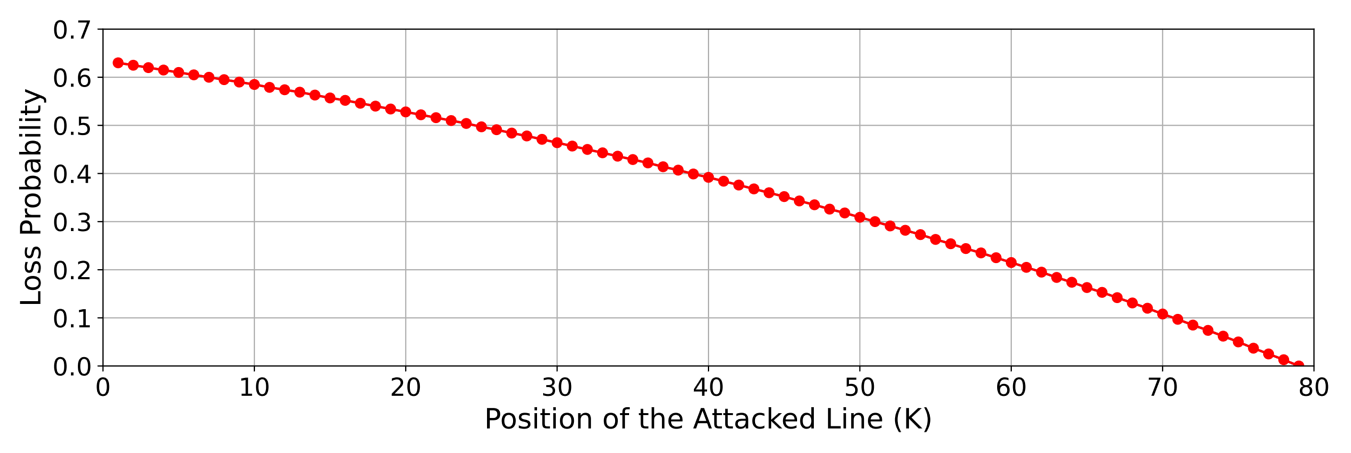 1-entry Tracker
Scaling PrIDE to Ultra Low Row Hammer Thresholds
Further Reducing TRH By Using Refresh Management (RFM)
1 Mitigation / tREFI
2 Mitigation / tREFI
5 Mitigation / tREFI
Target Row Refresh (TRR) in DDR4 issues ONE mitigation/tREFI (during REFRESH)




Proposal:  Increase mitigation rate by having Memory Controller periodically issue RFMs* 
Tradeoff:  Additional latency/BW pressure to demand requests can degrade performance
tREFI
tREFI
tREFI
‘p’ = 1/79
RFM
‘p’ = 1/40
‘p’ = 1/16
Co-Design PrIDE with Refresh Management (RFM) to Increase Mitigation Rate
*Refresh Management (RFM) First Introduced in DDR5/HBM3
[Speaker Notes: We can further reduce the maximum disturbance by increasing the mitigation rate.
For example, TRR today issues only ONE mitigation per TREFI.
We can increase mitigation rate by enforcing the MC to periodically issues RFM (or Refresh Management Commands).
With TRR, mitigations are issued during the existing DRAM refresh cycle which exists once per tREFI.  Unfortunately there isn’t enough time to issue many refreshes during this time period.
As implemented in DDR5, whenever an RFM command is issued, the DRAM consults the in-DRAM tracker to identify an aggressor row to mitigate. 
We co-design PROTEAS with RFM to further reduce maximum disturbance, specifically, PROTEAS employs a sampling rate that corresponds to the new mitigation rate.]
Maximum Row Hammer Threshold (TRH*)
Comparing PrIDE to State-of-the-Art
Maximum Disturbance: Max accesses between refreshes across ALL DRAM rows
We desire maximum disturbance to be LESS THAN RowHammer threshold (TRH)
Unlike State-of-the-Art Policies, PrIDE Can Protect Against Today’s RowHammer Threshold
Time to Fail When Using PrIDE for a System with 1000 banks
Note That This Is Lower Bound for a System That is Spending the ENTIRE TIME Hammering